Херсонський державний університетФакультет української й іноземної філології та журналістикиКафедра англійської філології та прикладної лінгвістики«Галузевий переклад»Вибіркова навчальна дисциплінаОсвітньо-професійна програма«Філологія (Прикладна лінгвістика)»Другий (магістерський) рівень вищої освітиспеціальність 035 Філологія
група 121М

2020 – 2021 навчальний рік
Теоретичний курс «Галузевий переклад»є важливою складовою частиною загальнофілологічної підготовки майбутніх викладачів іноземних мов, філологів та перекладачів
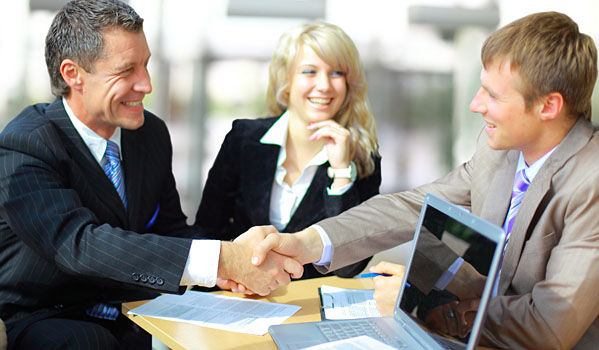 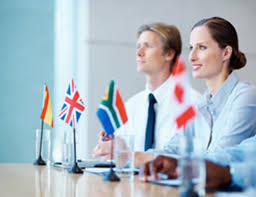 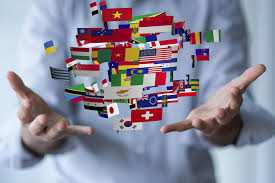 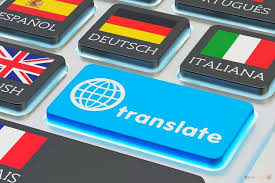 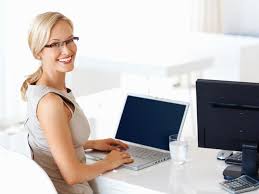 У зв’язку із швидким розвитком економічних і політичних зв’язків України з іноземними державами сучасні перекладачі все більше перекладають вузькогалузеві тексти, які пов’язані з певними сферами людської діяльності, такими як наука, техніка та політика
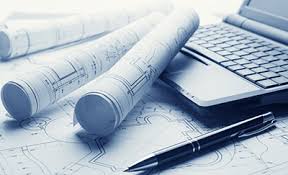 Завдання перекладача галузевих текстів – точно, адекватно та зрозуміло передати зміст текстів, звертаючи увагу на ряд особливостей, до яких можна віднести: стилістичні, лексичні та граматичні. Переклад має бути здійсненим якісно, адже помилки у текстах можуть призвести до непорозумінь та конфліктів
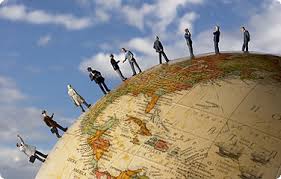 Курс «Галузевий переклад» допоможе:
отримати знання про лексичні, термінологічні, жанрово-стилістичні проблеми галузевого перекладу
розширити знання про тексттипологічну диверсифікацію текстів з огляду сучасної теорії та практики перекладу, зокрема про особливості перекладу спеціальних текстів
дослідити різні види перекладу галузевих текстів англійською і українською мовами
виконувати різні форми та види галузевого перекладу, які характеризуються високим рівнем еквівалентності та адекватності
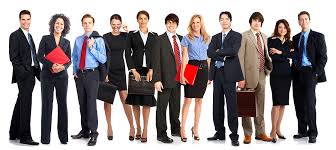